Let’s Count in Twos
Year 1- Number - number and place value
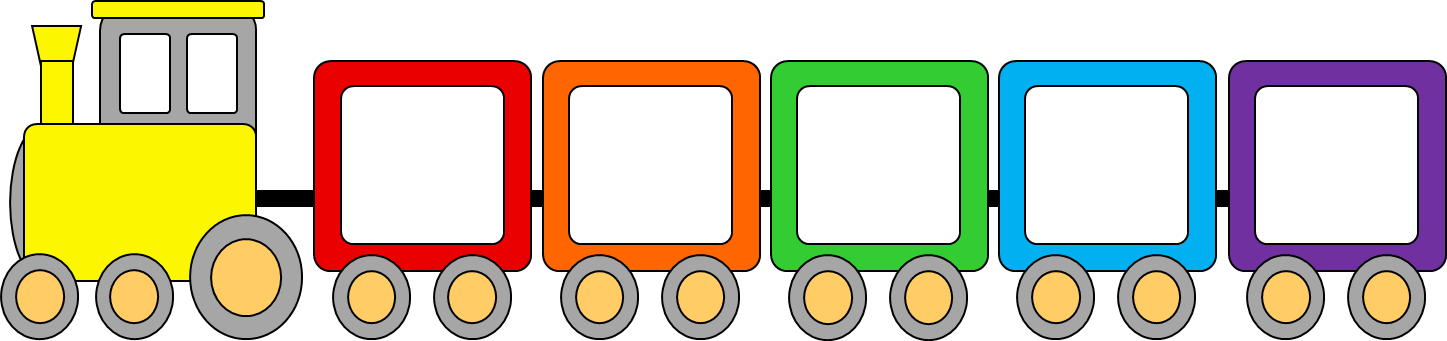 0
2
4
6
8
Click here to listen to a song about counting in multiples of two.
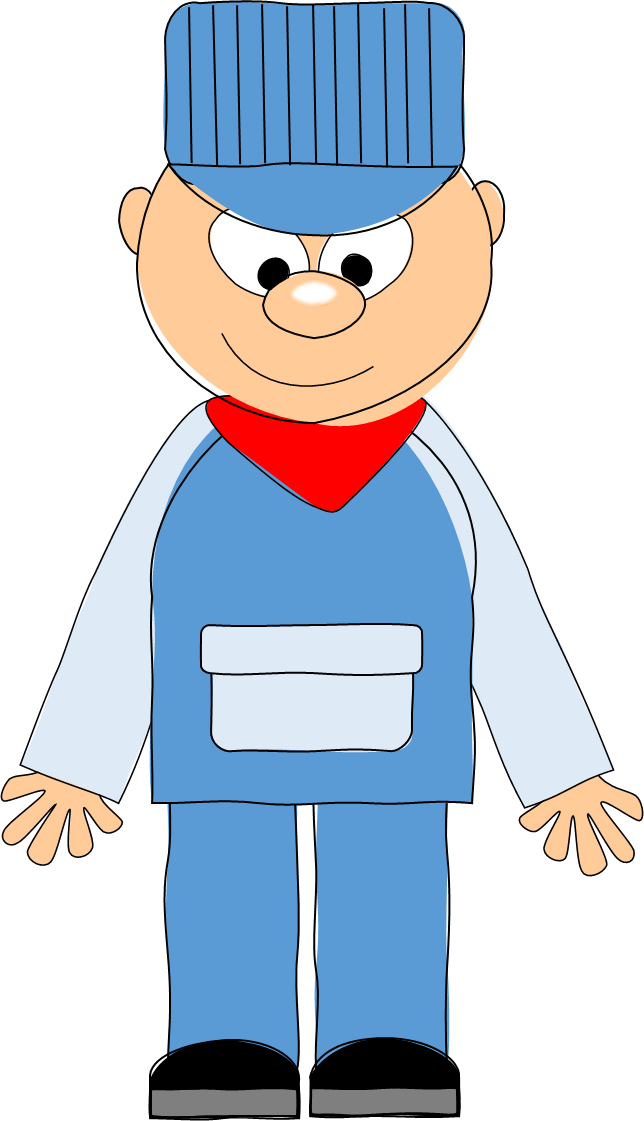 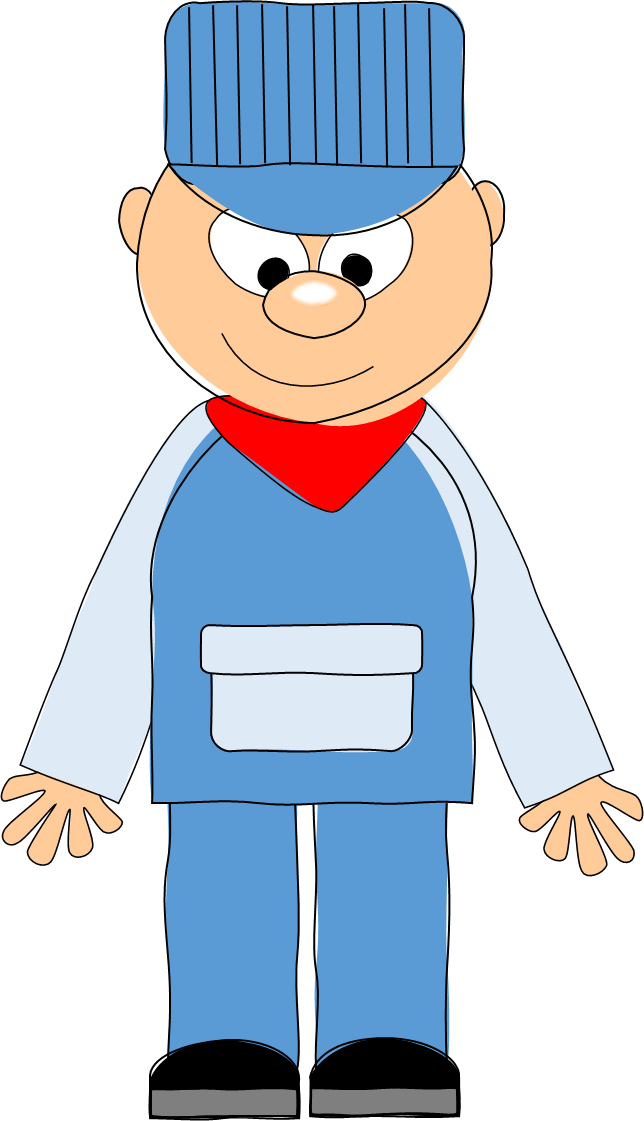 Let’s all count to 20 in multiples of two.
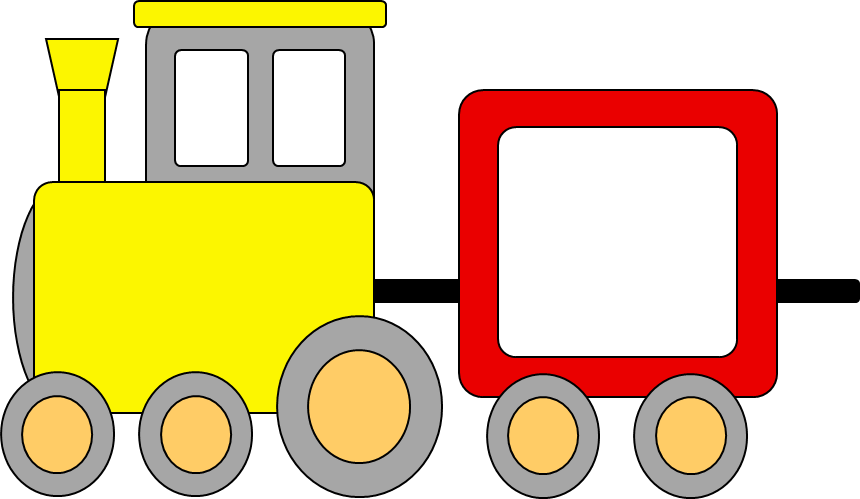 0
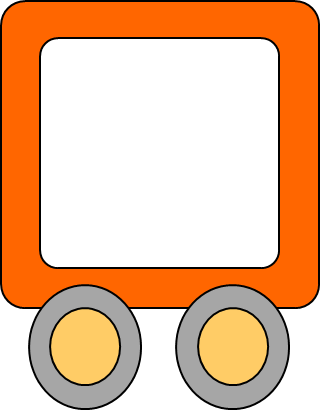 2
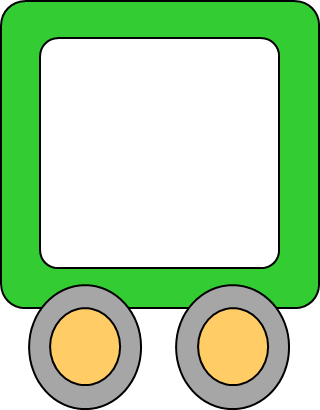 4
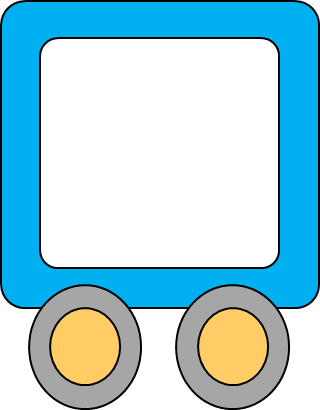 6
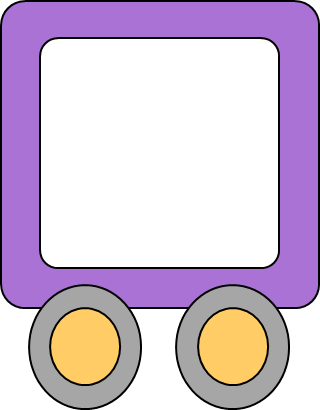 8
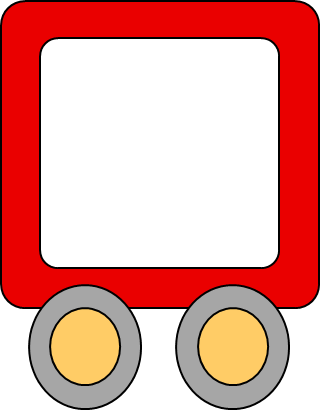 10
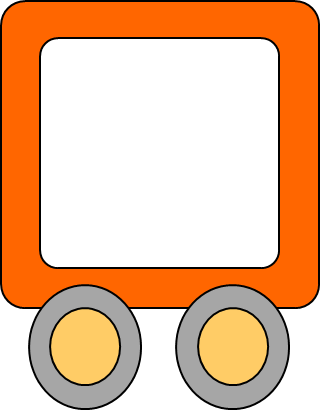 12
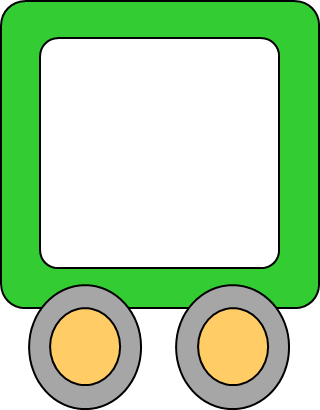 14
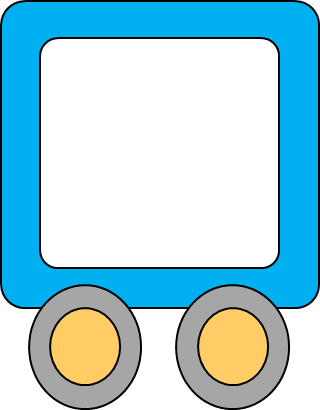 16
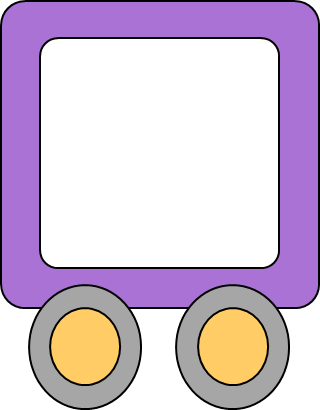 18
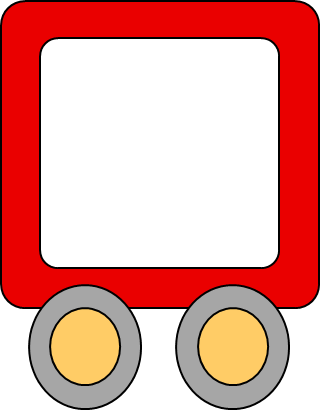 20
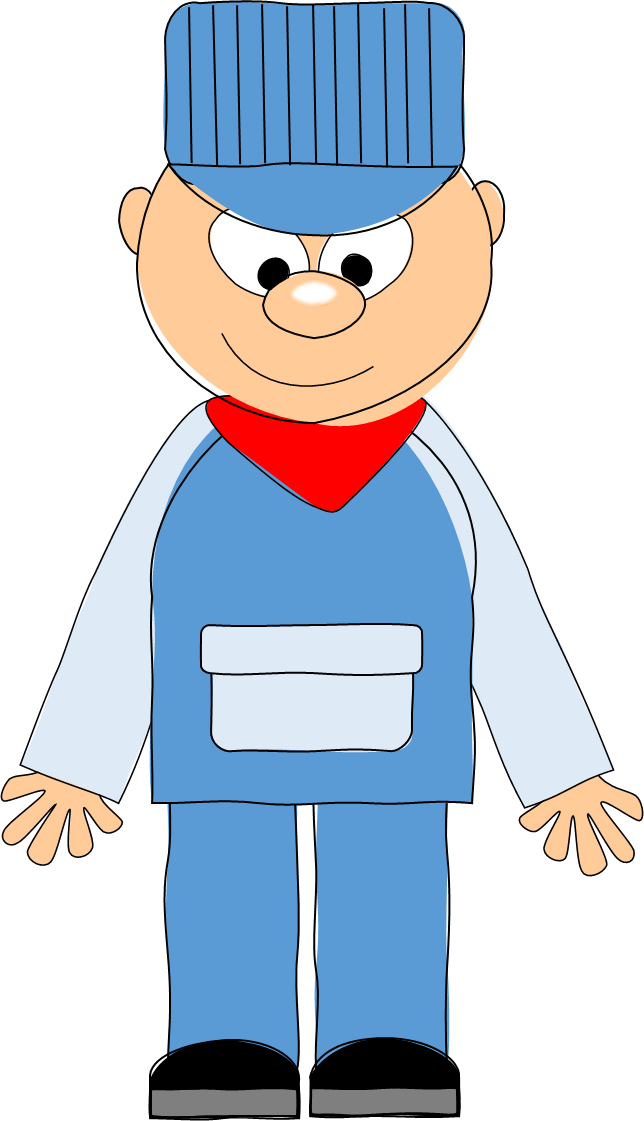 Counting in twos, what is the next number in the sequence?
www.Teacher-of-Primary.co.uk
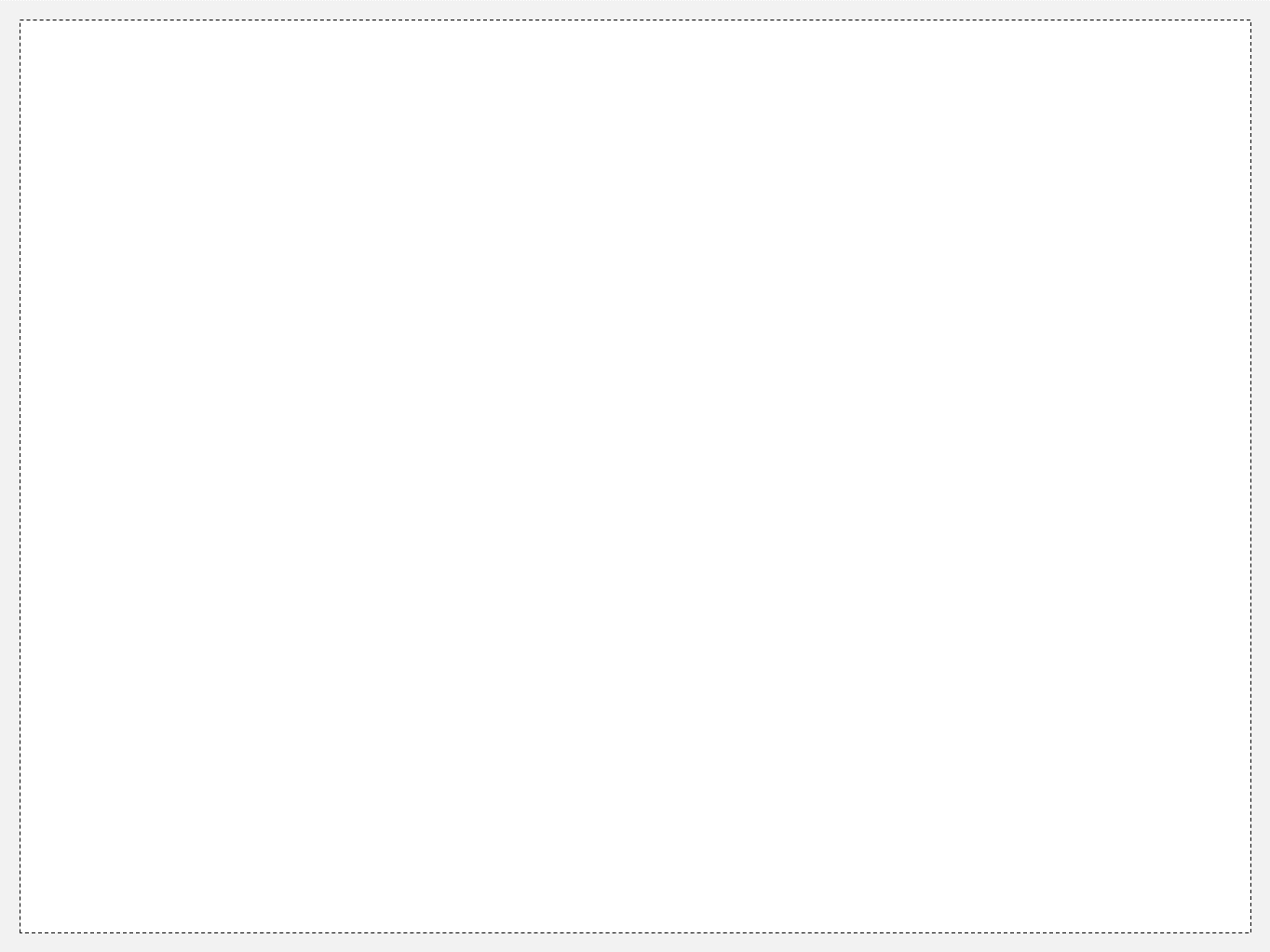 Counting in Multiples of Two Worksheet 1
Counting in twos, what is the next number in the sequence?
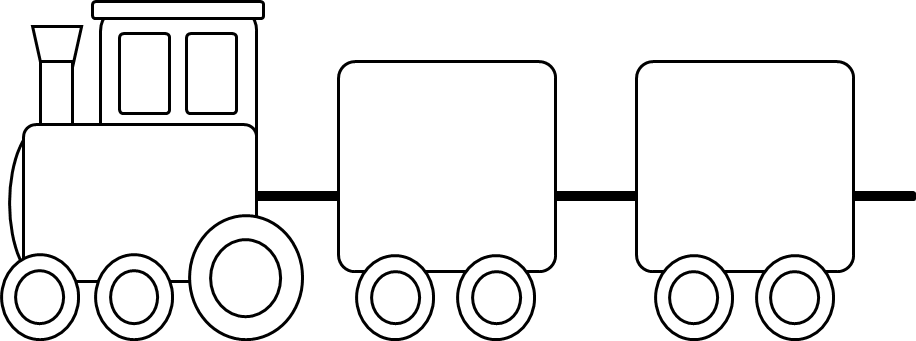 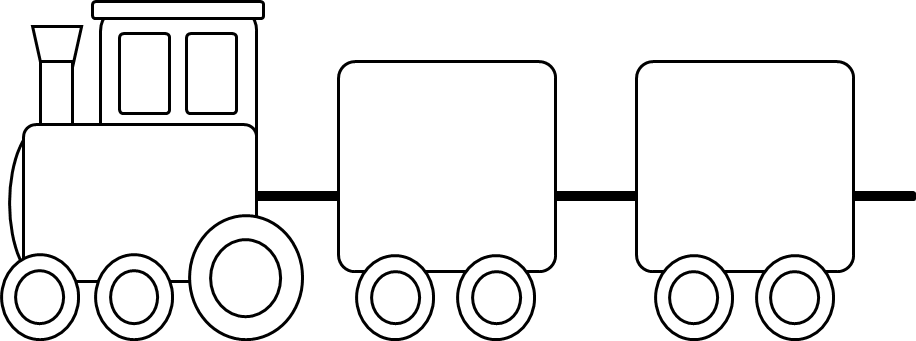 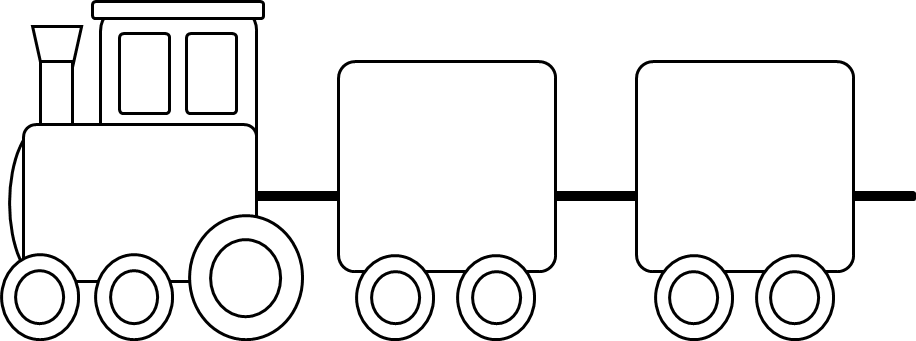 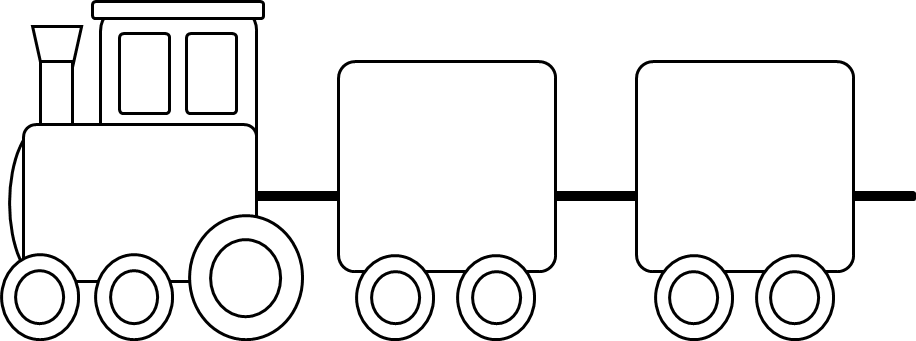 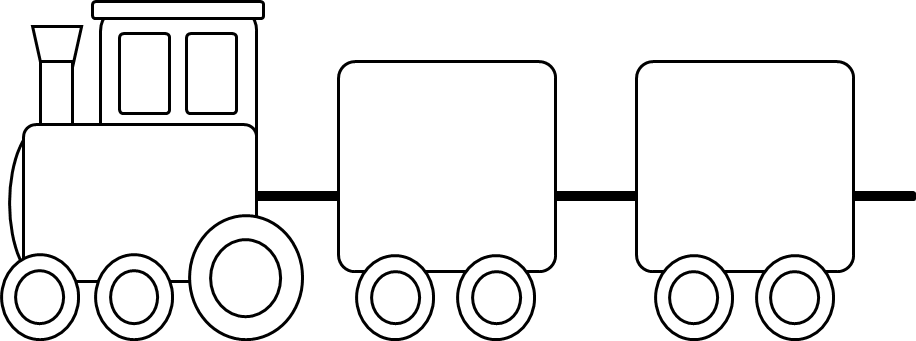 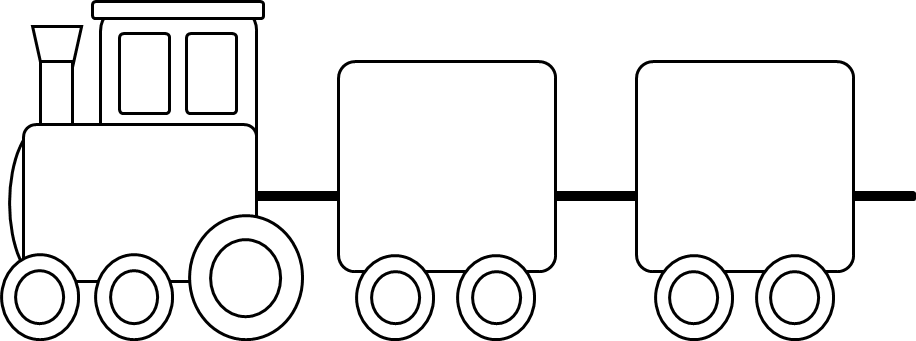 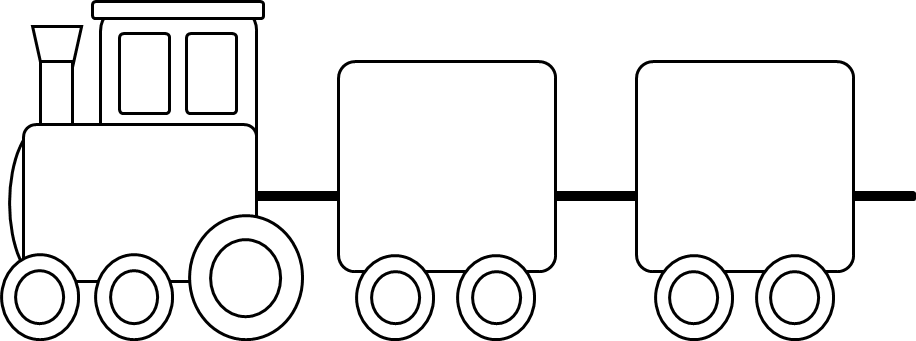 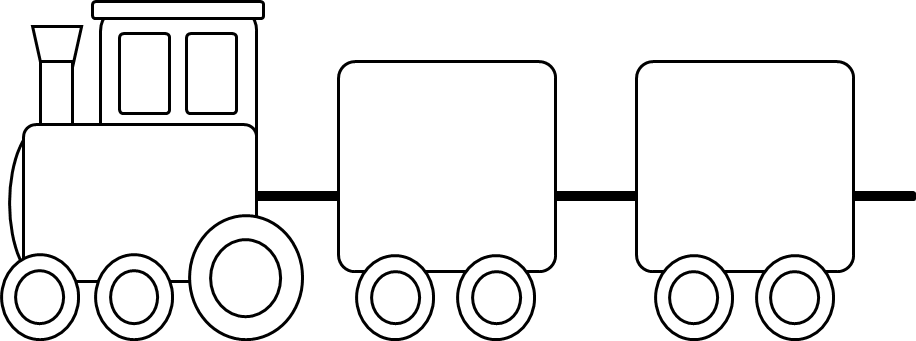 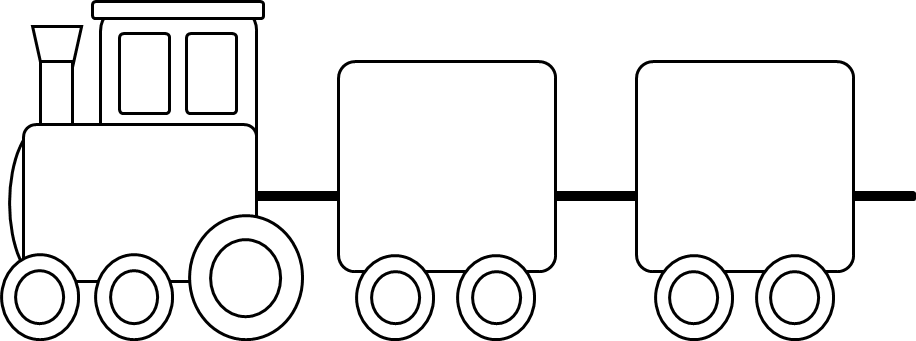 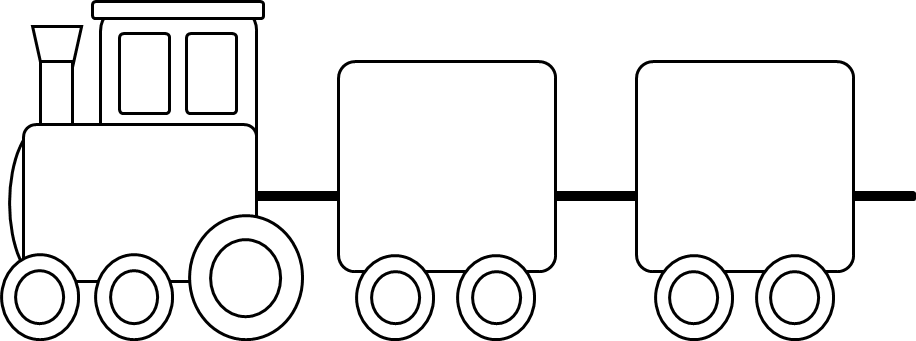 4
8
12
2
16
0
6
18
10
14
Copyright 2023 Online Teaching Resources Ltd
[Speaker Notes: Worksheet.]
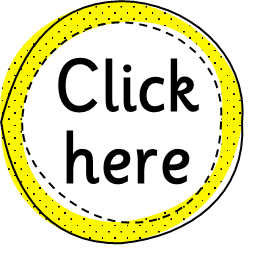 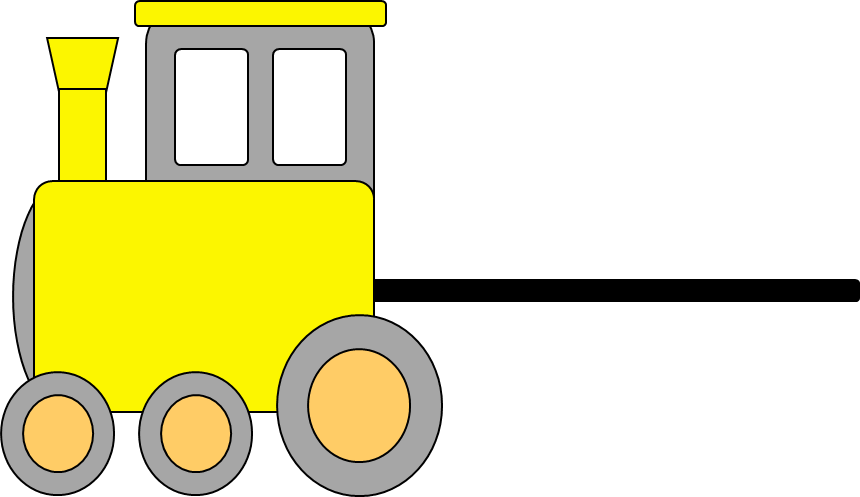 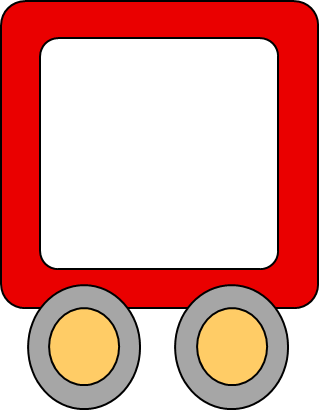 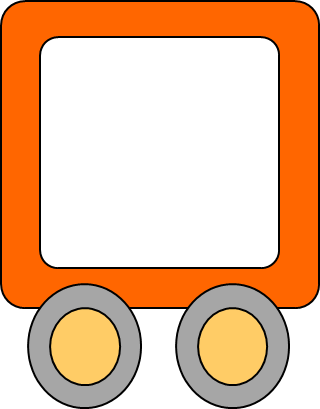 4
6
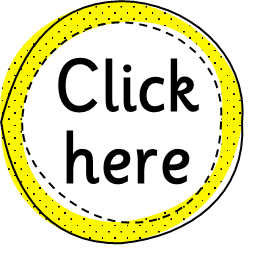 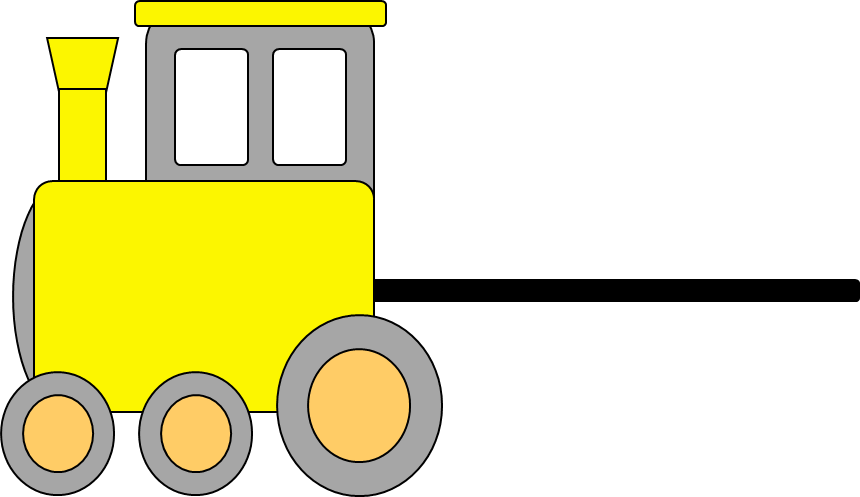 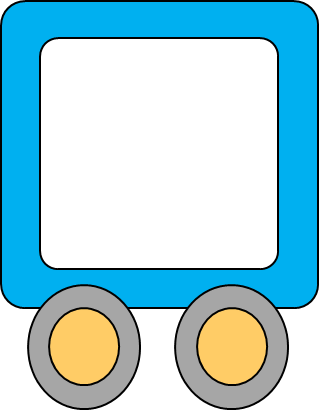 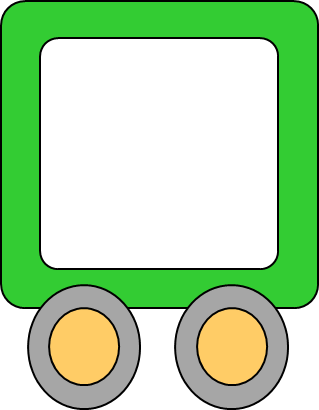 8
10
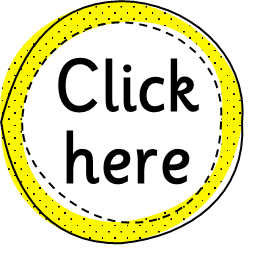 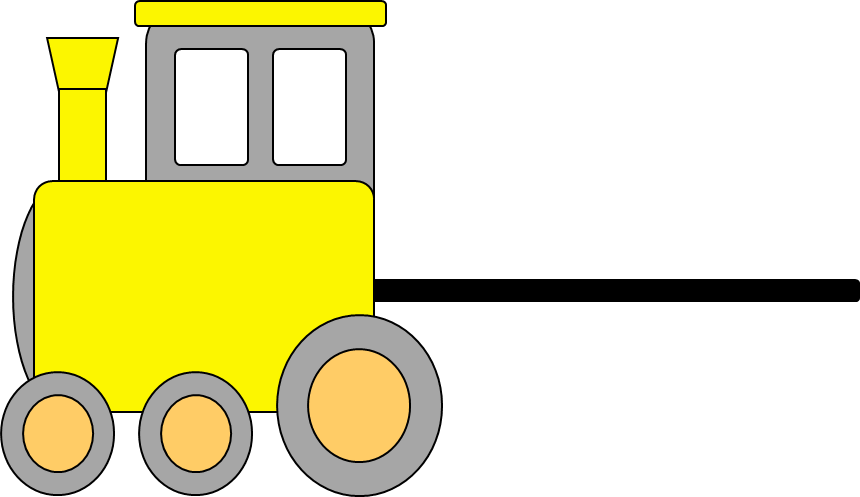 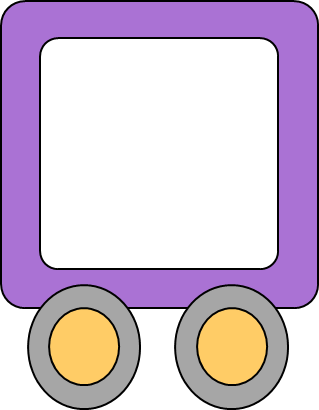 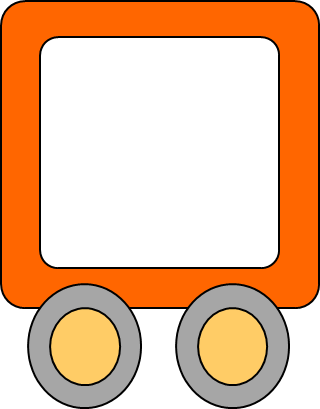 12
14
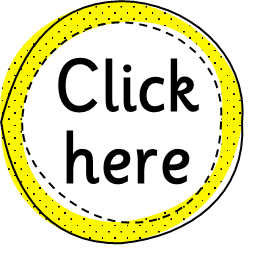 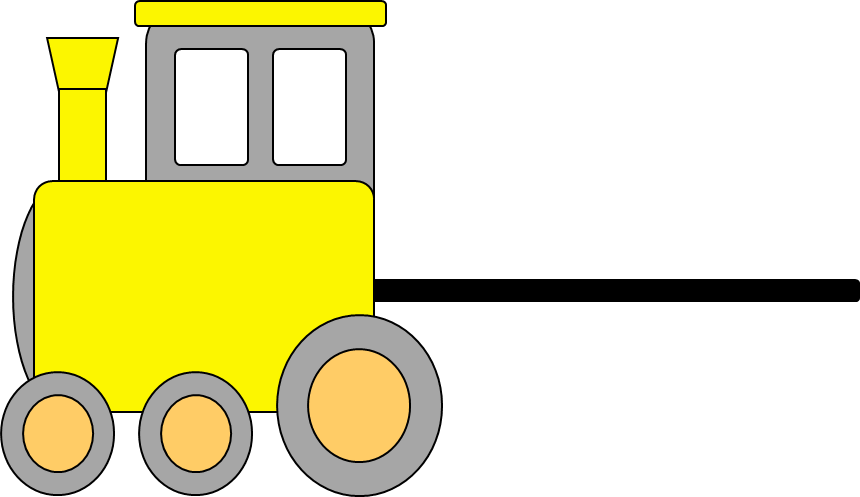 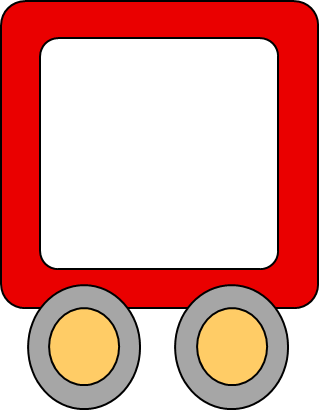 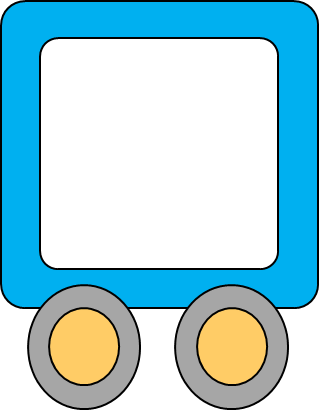 2
4
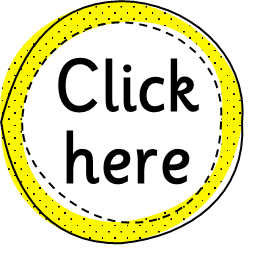 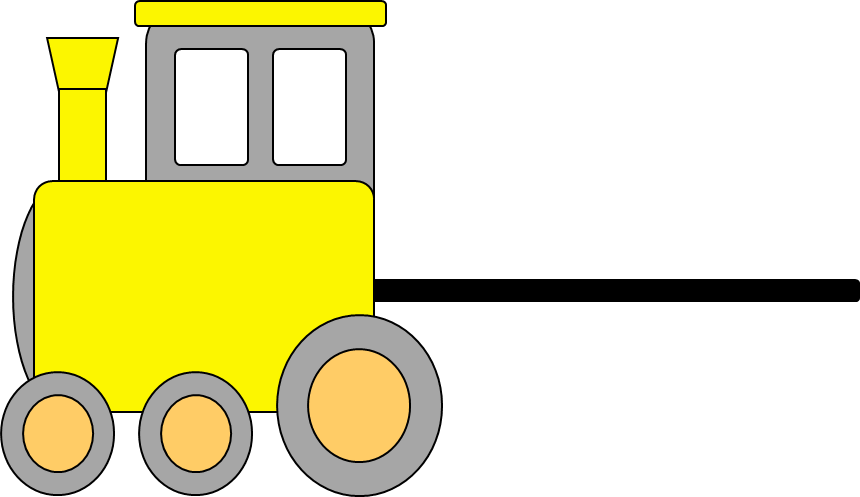 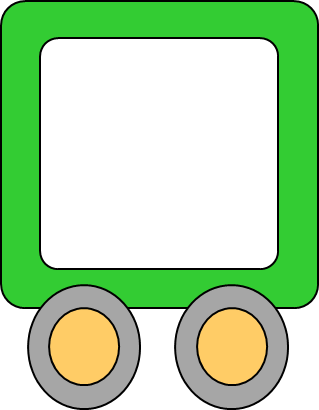 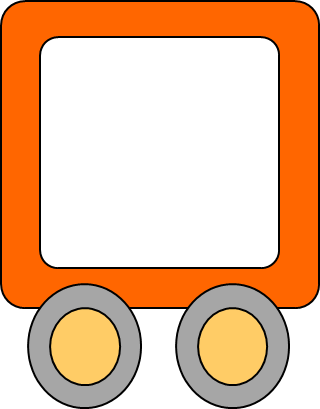 16
18
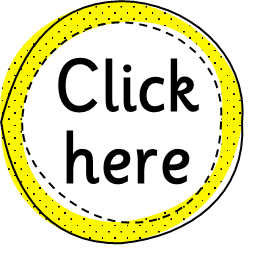 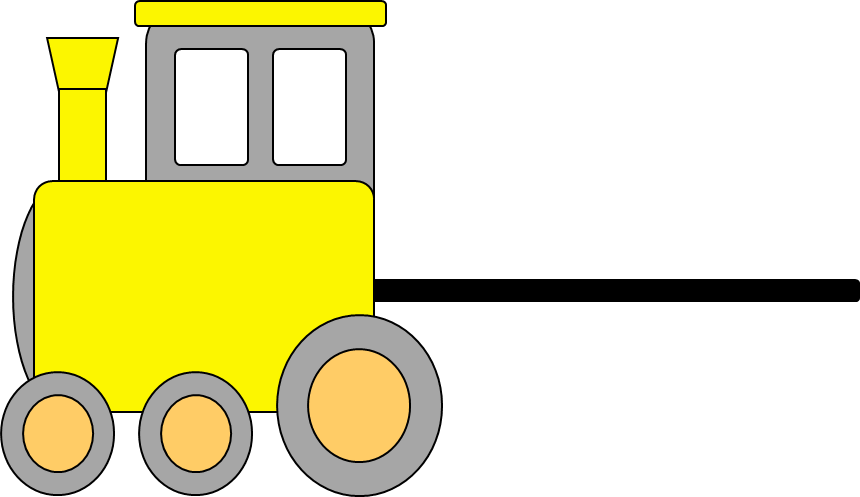 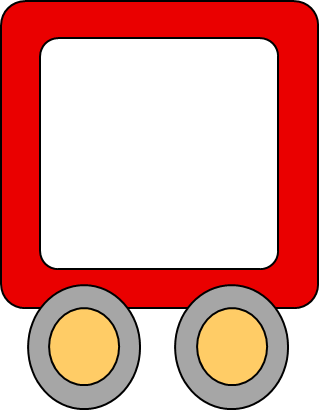 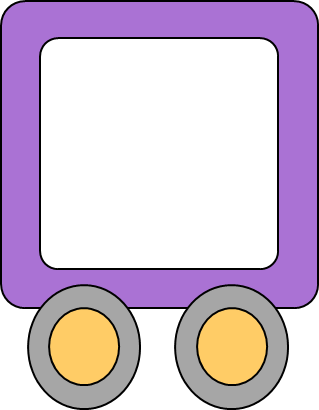 0
2
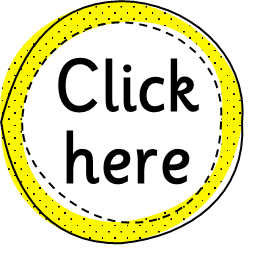 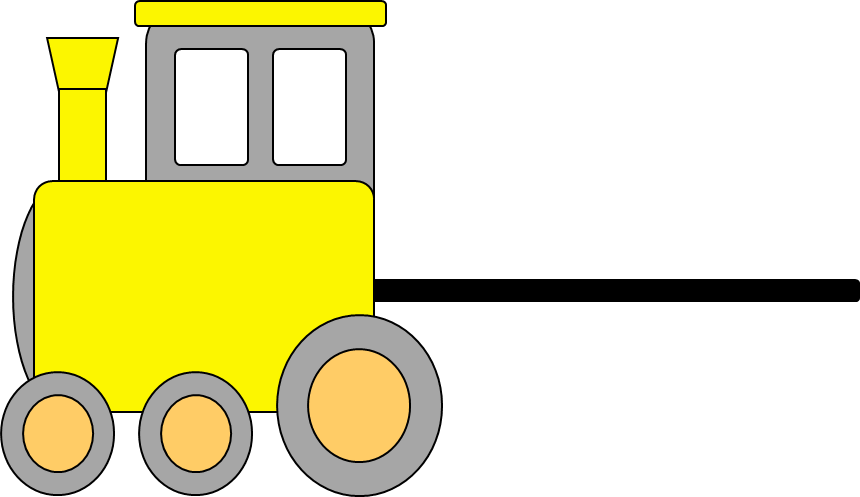 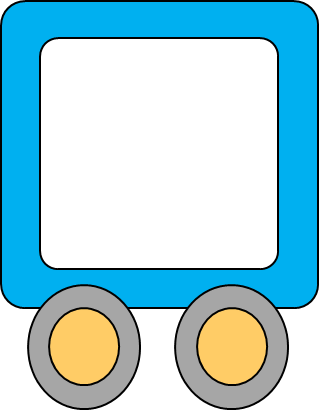 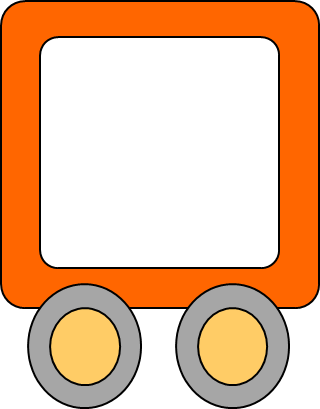 6
8
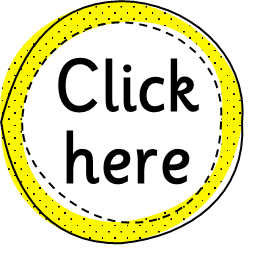 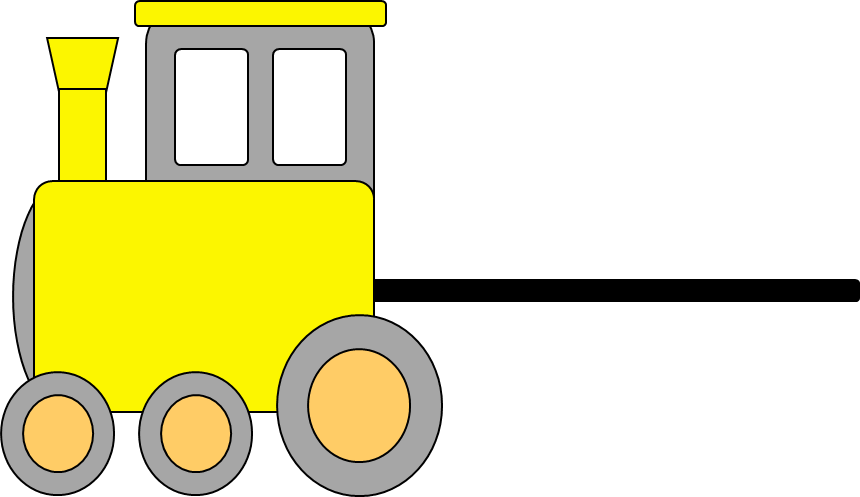 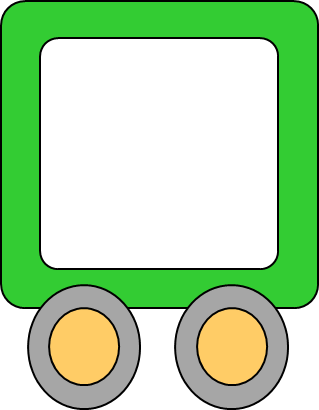 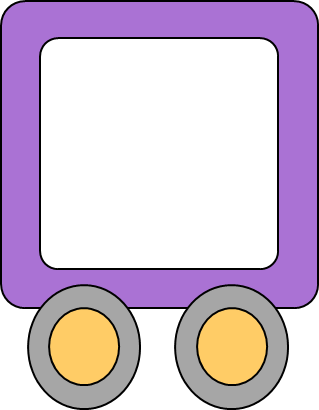 18
20
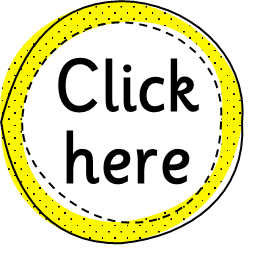 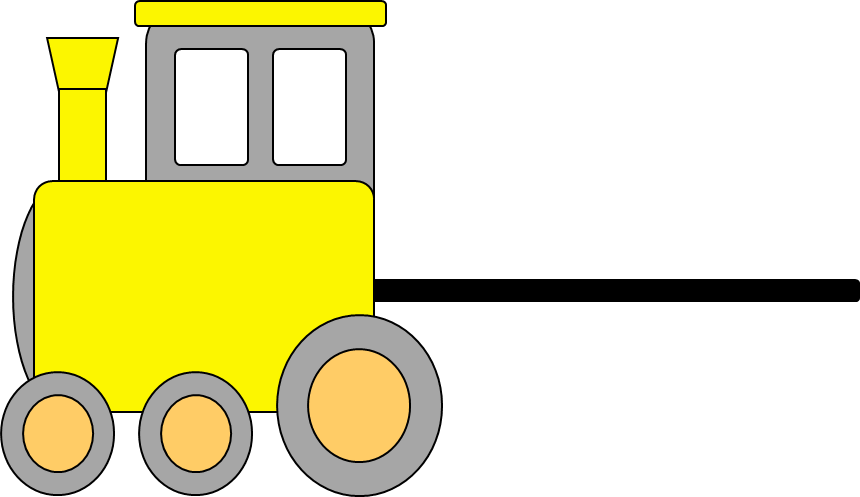 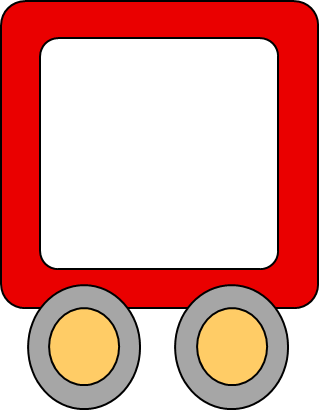 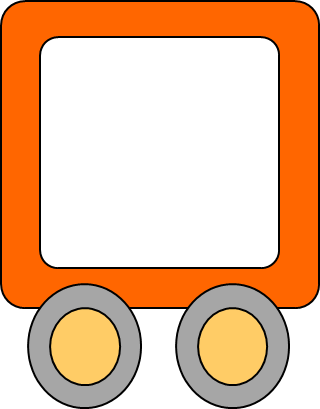 10
12
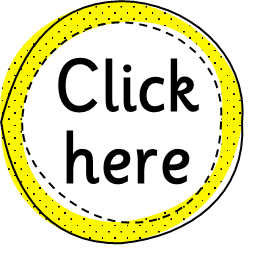 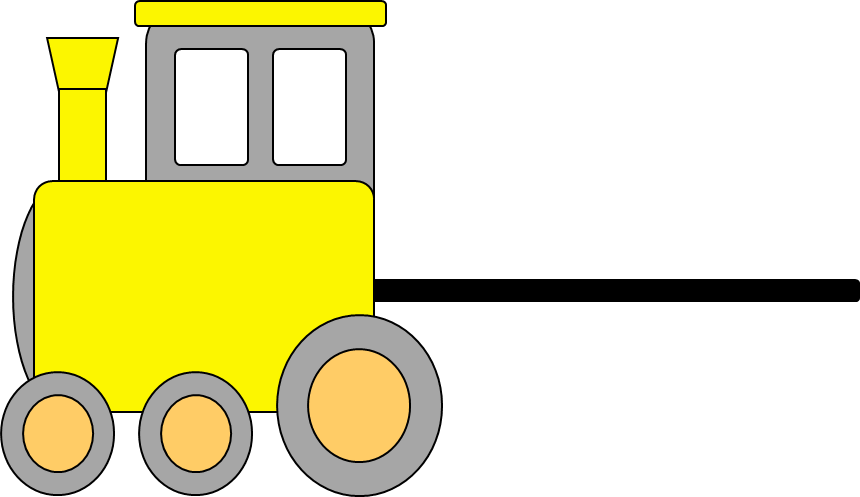 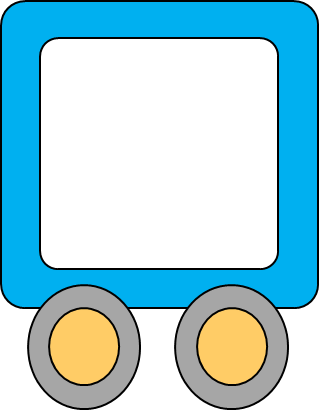 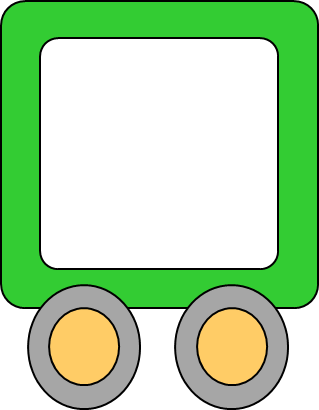 14
16